Ενημέρωση Εισηγητών Προαιρετικών Σεμιναρίων Παιδαγωγικού Ινστιτούτου Κύπρου
Α) Σκοπός Ενημερωτικής Συνάντησης
Η συμβολή των εισηγητών  ως προς:

τη βέλτιστη λειτουργία των Προαιρετικών Σεμιναρίων

τον εκσυγχρονισμό διαδικασιών για την εξοικονόμηση έργου και χρόνου όλων των εμπλεκομένων στη  διεξαγωγή των προαιρετικών σεμιναρίων
Χαρακτηριστικά Προαιρετικών Σεμιναρίων
Προσωπική και επαγγελματική ανάπτυξη των εκπαιδευτικών – προσωπική επιλογή 
Ευρύ φάσμα θεμάτων – εξειδίκευση εισηγητών/εισηγητριών
Περιεχόμενο 
Διδακτική - γενική παιδαγωγική κατάρτιση
Διδακτική θεμάτων του Νέου Αναλυτικού Προγράμματος με σύγχρονες προσεγγίσεις και την αξιοποίηση των Νέων Τεχνολογιών 
Διατμηματικά σεμινάρια που απευθύνονται σε εκπαιδευτικούς όλων των βαθμίδων και σεμινάρια για τους εκπαιδευτικούς καθεμιάς βαθμίδας ξεχωριστά
Ηλεκτρονική εγγραφή και ενημέρωση για την παρακολούθηση προσφερόμενων σεμιναρίων
Β) Θέματα Ενημερωτικής Συνάντησης
Β1) Ηλεκτρονική πλατφόρμα εγγραφών
Ηλεκτρονική συμπλήρωση απουσιολογίου σεμιναρίου
Συμπλήρωση ερωτηματολογίου αξιολόγησης σεμιναρίου

Β2) Διαχείριση του σεμιναρίου
Διαδικασίες και κανονισμοί προγράμματος
Διαδικασίες-υποχρεώσεις εισηγητών
Β1) Ηλεκτρονική Πλατφόρμα Εγγραφών
www.pi-eggrafes.ac.cy
Διαδικασία εγγραφής νέου χρήστη 
Διαδικασία εγγραφής σε σεμινάριο/ημερίδα/πρόγραμμα
Έλεγχος και Διόρθωση προσωπικών στοιχείων 
Προβλήματα πρόσβασης 
Έλεγχος του αριθμού εγγραφών σε σεμινάριο
Πληροφορίες σεμιναρίου
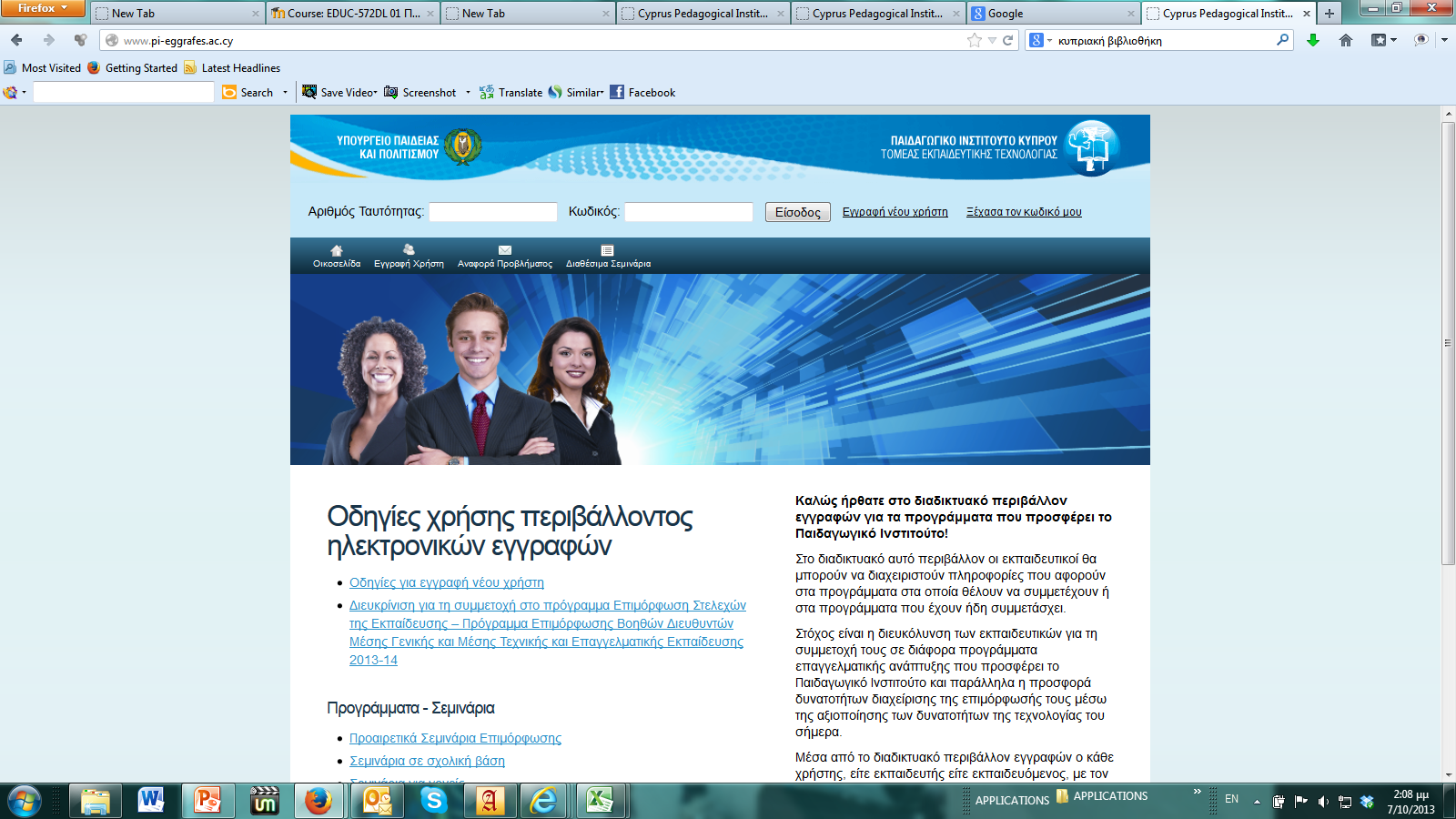 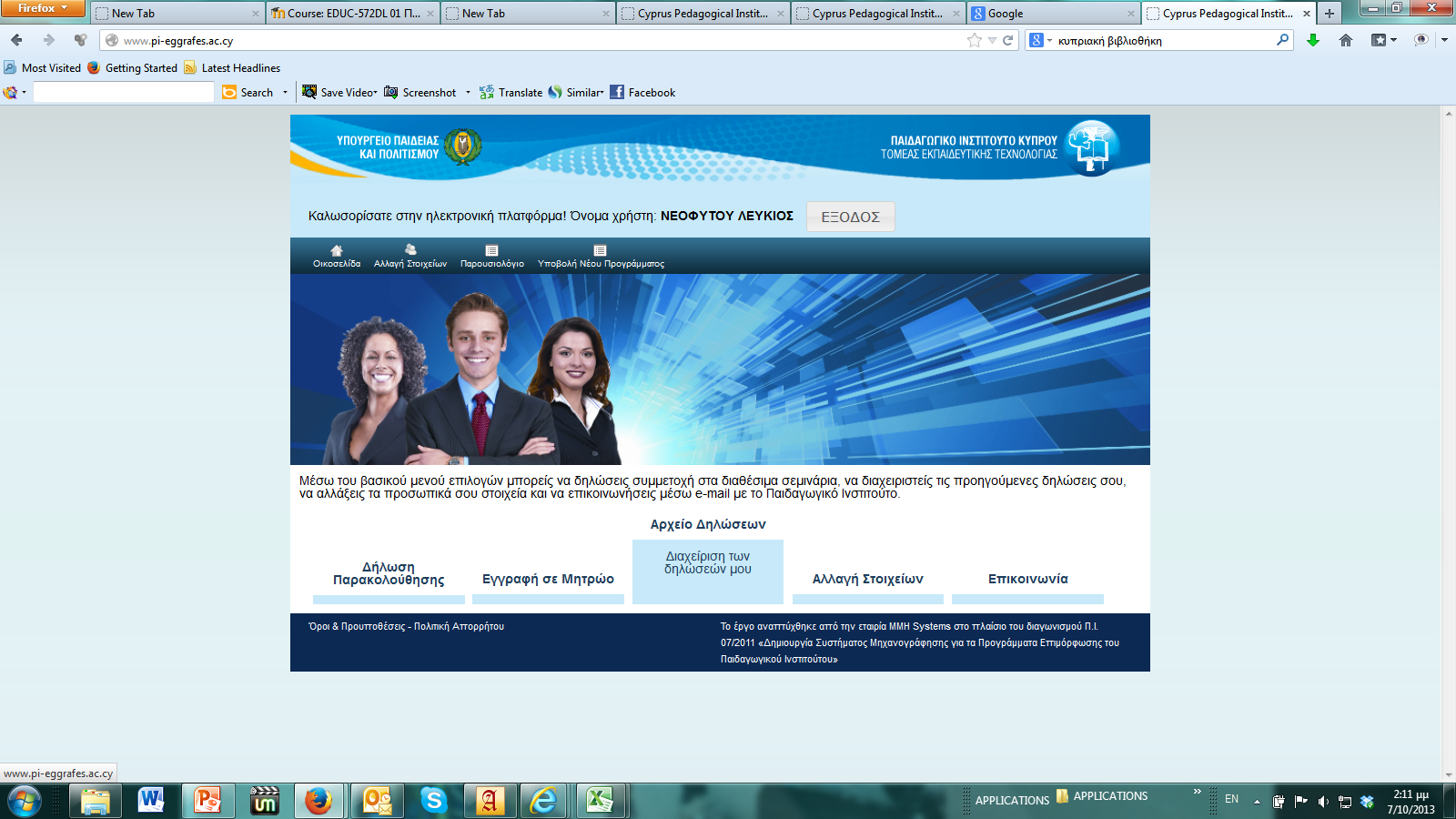 Ανδρέας Ανδρέου
Β2) Διαχείριση Σεμιναρίου
Εγγραφές στο σεμινάριο
αρχίζουν 50 μέρες πριν την έναρξη
ολοκληρώνονται 10 μέρες πριν την έναρξη

Ηλεκτρονική ενημέρωση εισηγητή και συμμετεχόντων με email
Ενημερωτικό αρχείο για τη διεξαγωγή του σεμιναρίου 
Γενικές Οδηγίες Διεξαγωγής Σεμιναρίου

Σημαντικό 
Το ηλεκτρονικό μήνυμα πρέπει να ελέγχεται από τον εισηγητή για τυχόν προβλήματα και να ενημερώνει τον συντονιστή
Κατά την περίοδο των εγγραφών
Ο εκπαιδευόμενοι μπορούν από την ηλεκτρονική πλατφόρμα να γνωρίζουν και να παρακολουθούν τις εγγραφές στο σεμινάριο που τους ενδιαφέρει
Σεμινάρια με μικρότερο αριθμό συμμετεχόντων από 10 ακυρώνεται
Οι εκπαιδευτές μπορούν κατά τη διάρκεια των εγγραφών να βλέπουν τα στοιχεία των ατόμων που έχουν δηλώσει επιθυμία συμμετοχής στο σεμινάριο τους.
Με τη λήξη των εγγραφών
Κατά τη λήξη των εγγραφών ο εισηγητής θα βλέπει μόνο τους επιλέξιμους, δηλαδή τα άτομα που έχει κληθεί να συμμετέχουν στο σεμινάριο, και ο κατάλογος αυτός θα ανανεώνεται σύμφωνα με τις ακυρώσεις και επιβεβαιώσεις συμμετοχής.
Στους επιλέξιμους που δεν θα απαντήσουν θα αποστέλλεται  μήνυμα υπενθύμισης  και αν δεν απαντήσουν εντός 24 ωρών η δήλωση τους θα ακυρώνεται και θα τους αποστέλλεται ανάλογο μήνυμα ακύρωσης
Παρουσιολόγιο – Στοιχεία Συμμετεχόντων
Τα αρχεία θα είναι διαθέσιμα σε ηλεκτρονική μορφή στην πλατφόρμα και θα είναι υποχρέωση των εισηγητών να τα τυπώνουν ώστε να μπορούν να προχωρήσουν στη διεξαγωγή των σεμιναρίων τους 
Παρουσιολόγιο – ΝΑ ΤΥΠΩΝΕΤΑΙ ΤΗΝ ΗΜΕΡΑ ΕΝΑΡΞΗΣ ΤΟΥ ΣΕΜΙΝΑΡΙΟΥ
Στο κάτω μέρος του παρουσιολογίου υπάρχουν επίσης τα στοιχεία του φροντιστή. Ο εισηγητής οφείλει να επικοινωνήσει με τον φροντιστή πριν την έναρξη του σεμιναρίου για να βεβαιωθεί για την ετοιμότητα του χώρου. 
Σε περίπτωση που δεν υπάρχουν τα στοιχεία του φροντιστή στο παρουσιολόγιο τότε ο εισηγητής πρέπει να επικοινωνήσει με τον αρμόδιο  λειτουργό. 
Στοιχεία συμμετεχόντων – ΝΑ ΤΥΠΩΝΕΤΑΙ ΤΗΝ ΗΜΕΡΑ ΕΝΑΡΞΗΣ ΤΟΥ ΣΕΜΙΝΑΡΙΟΥ
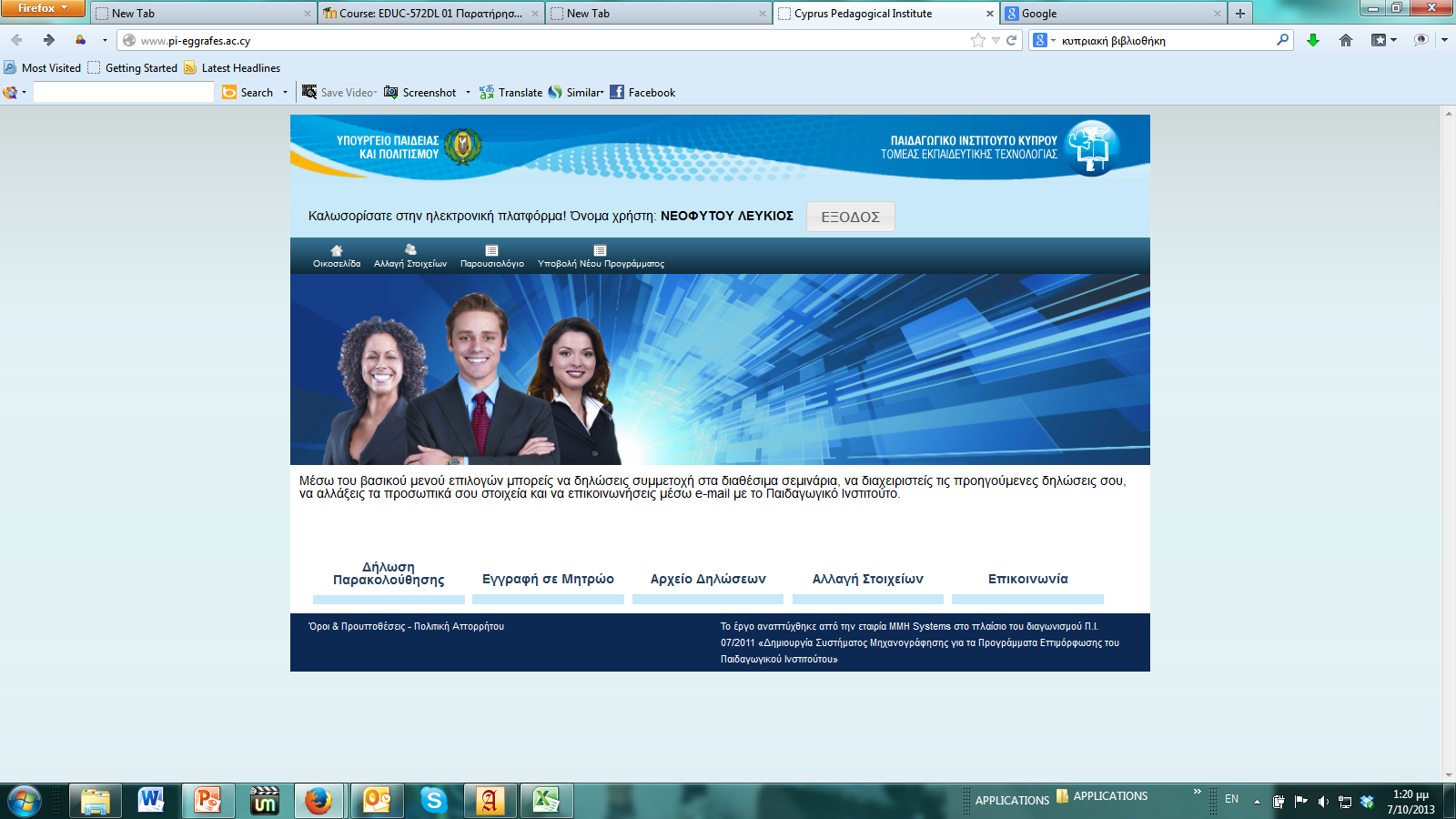 Ανδρέας Ανδρέου
Αν είστε εισηγητής σε κάποιο πρόγραμμα θα παρουσιάζεται στην πάνω οριζόντια μπάρα ο σύνδεσμος παρουσιολόγιο
Πατώντας το παρουσιολόγιο θα δείτε στην οθόνη σας όλες τις ομάδες που είστε εισηγητής. 
Επιλέγοντας την ομάδα, της οποίας επιθυμείτε να δείτε το παρουσιολόγιο, θα εμφανιστεί το ηλεκτρονικό απουσιλόγιο(επόμενη διαφάνεια)
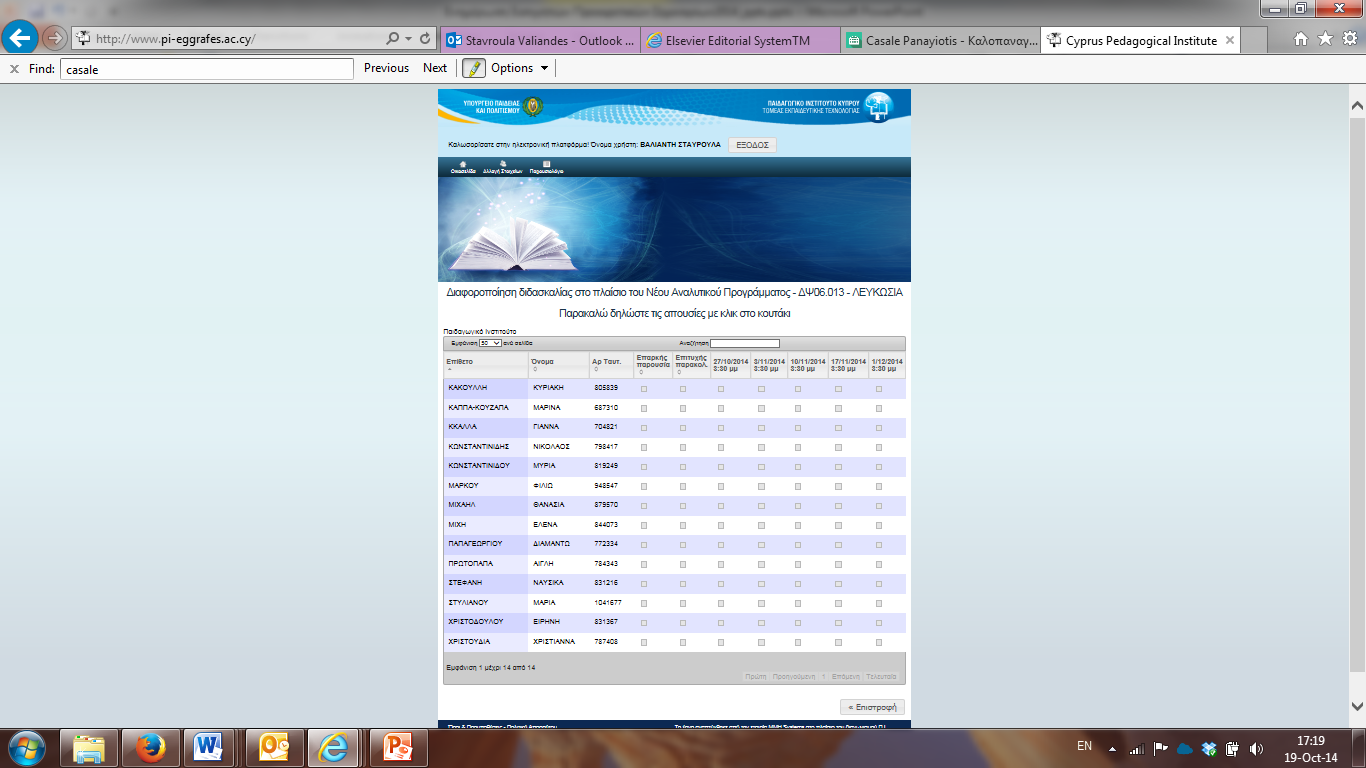 ΝΕΟ!  ΗΛΕΚΤΡΟΝΙΚΟ ΑΠΟΥΣΙΟΛΟΓΙΟ
Όταν γίνει και η τέταρτη συνάντηση, καταχωρηθούν οι απουσίες και γίνει η αποθήκευση το σύστημα καθορίζει αυτόματα την ΕΠΑΡΚΗ ΠΑΡΟΥΣΙΑ και έτσι  συντονιστής ετοιμάζει τα διπλώματα για  τους συμμετέχοντες  που με την παρουσία τους στην τελευταία συνάντηση  καλύπτουν το 80% του διδακτικού χρόνου των συναντήσεων και θεωρείται ότι έχουν ολοκληρώσει το σεμινάριο
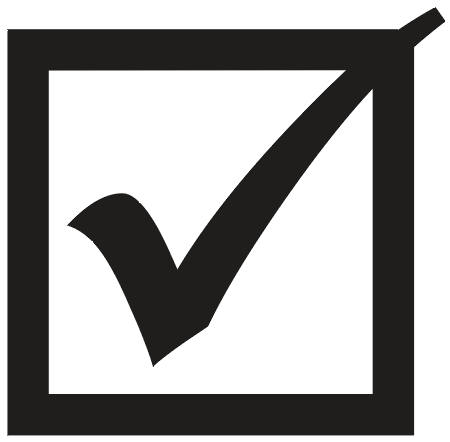 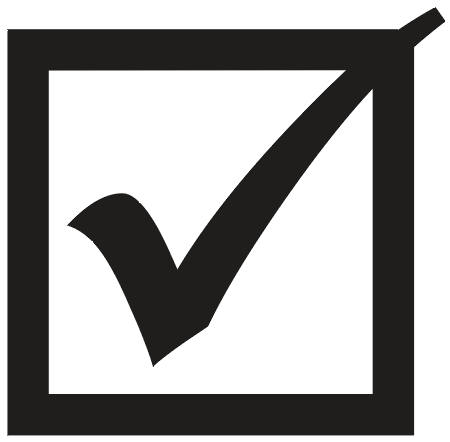 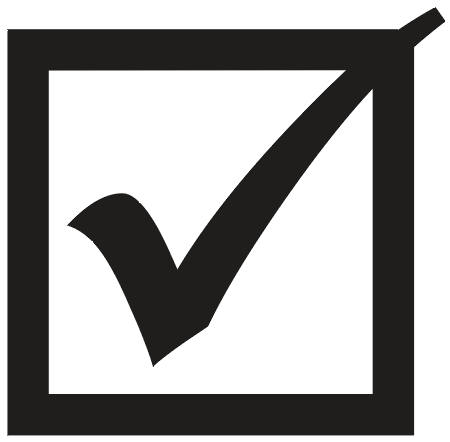 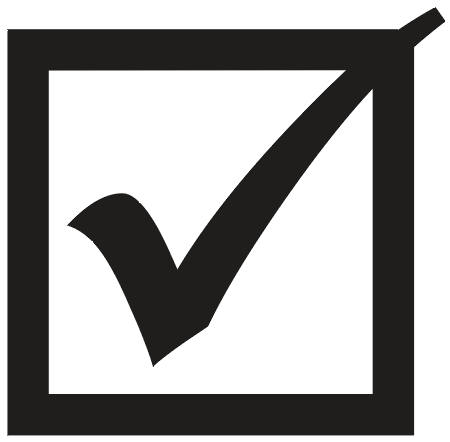 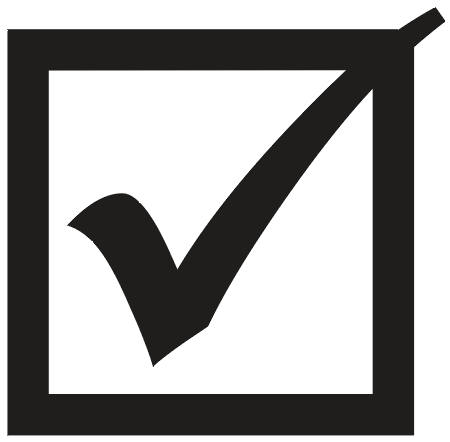 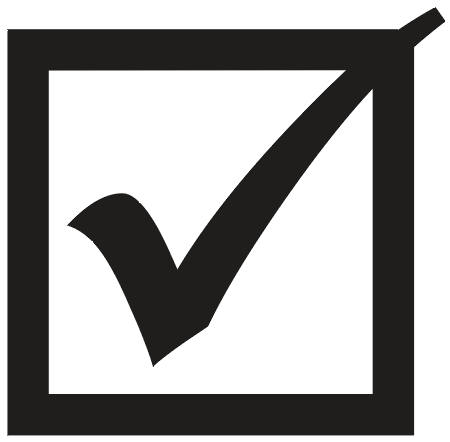 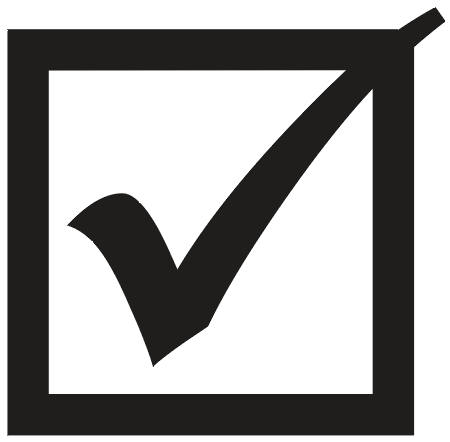 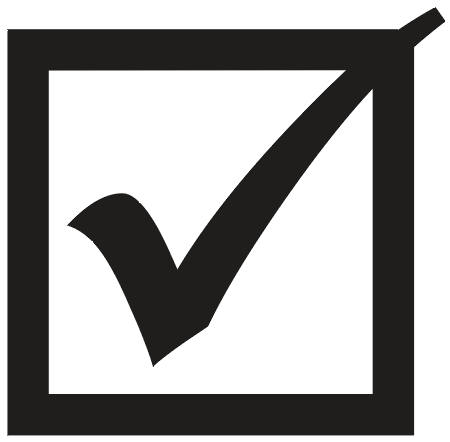 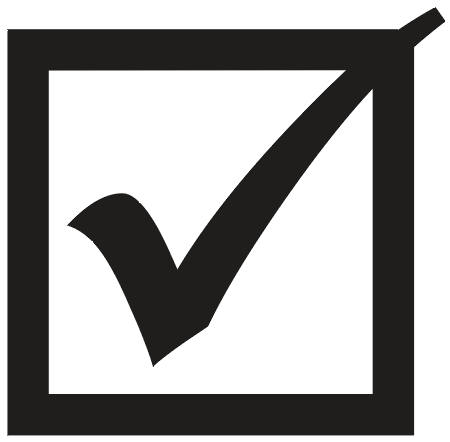 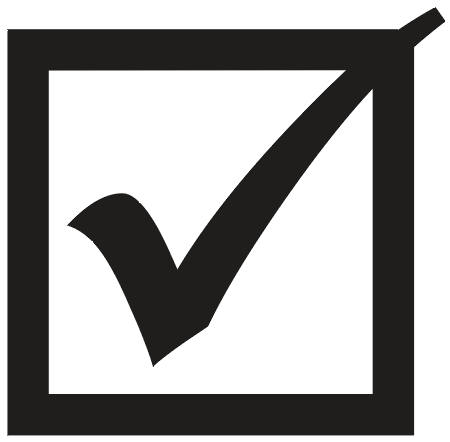 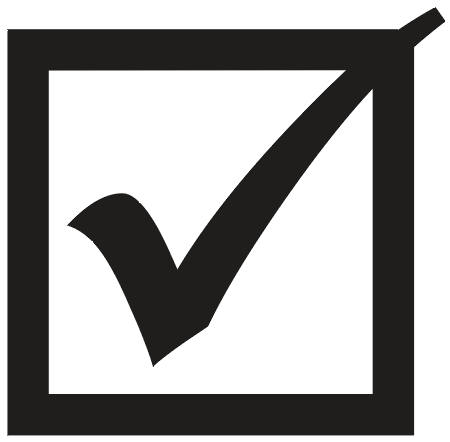 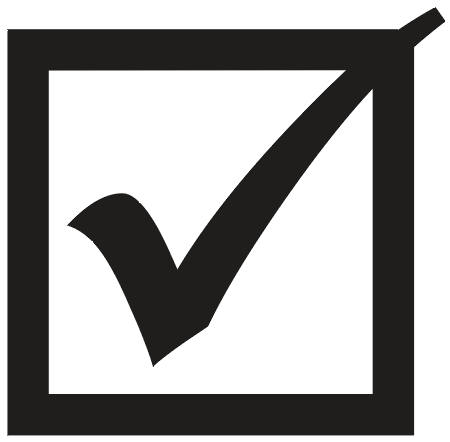 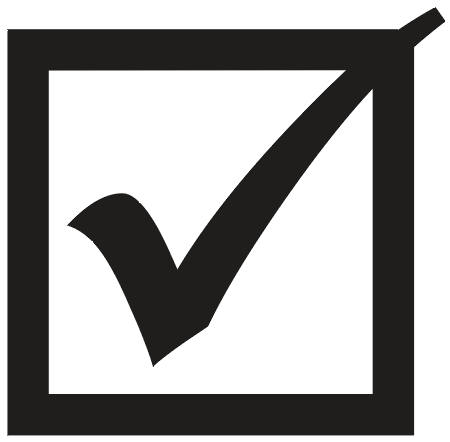 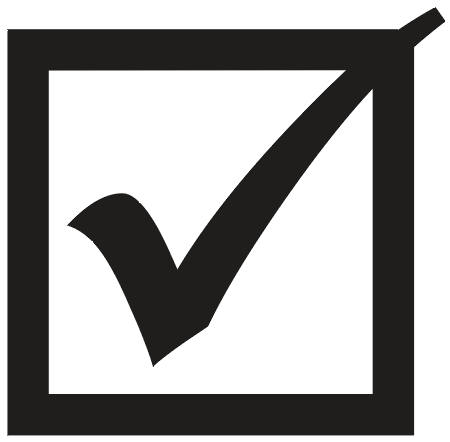 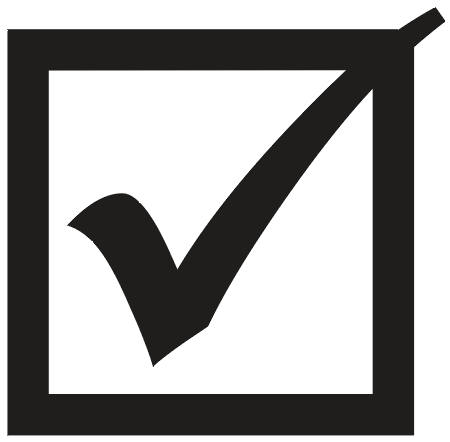 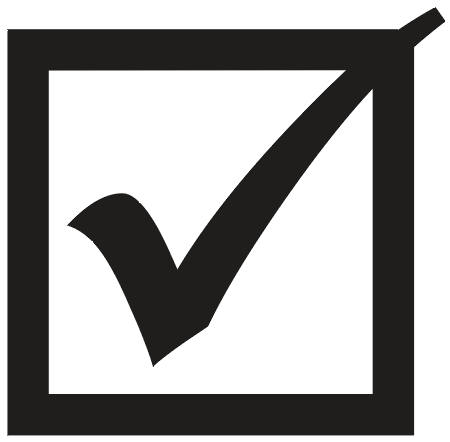 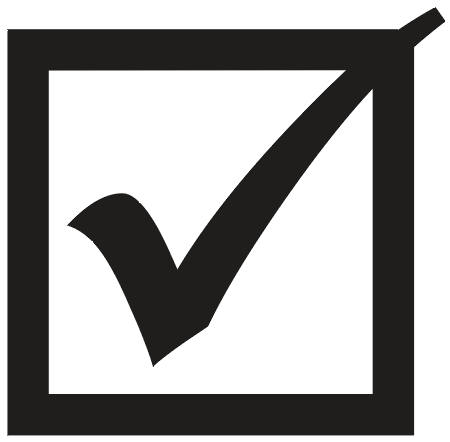 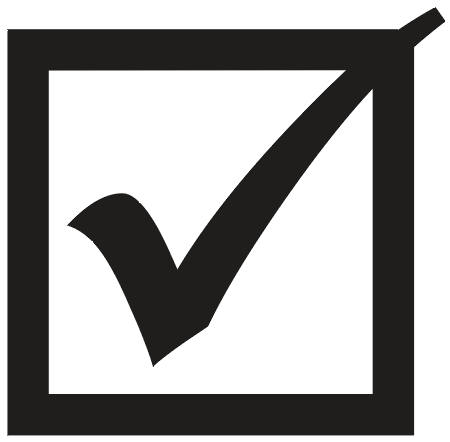 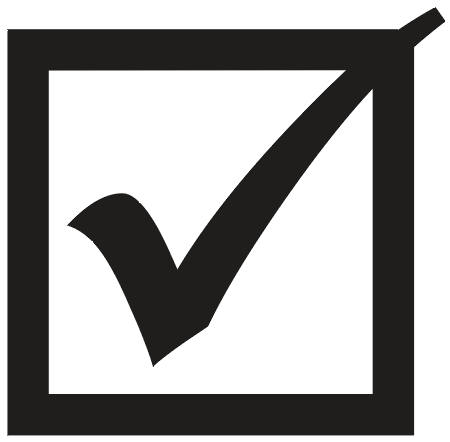 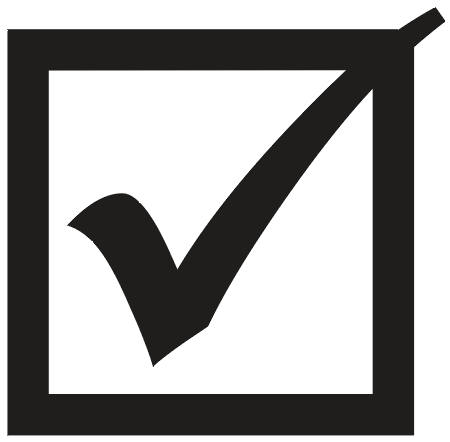 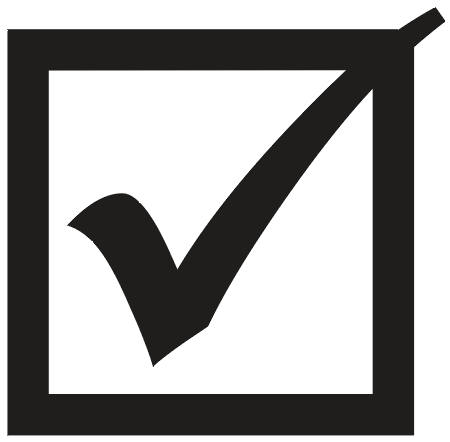 Παρουσιολόγιο – Στοιχεία Συμμετεχόντων
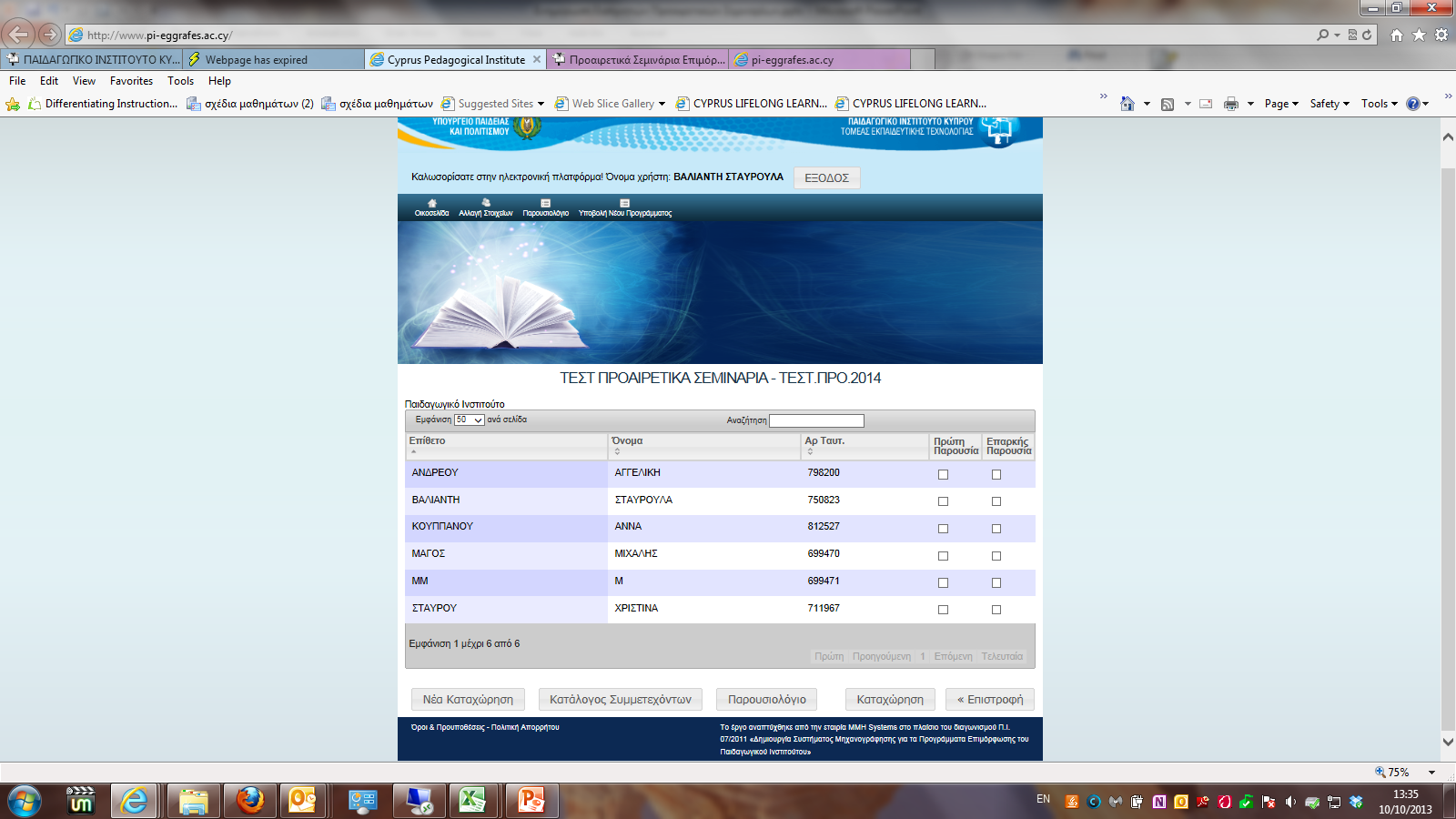 Παρουσιολόγιο
Στοιχεία συμμετεχόντων
Πατήστε εδώ
Για να δείτε αλλά και να τυπώσετε τονΚατάλογο συμμετεχόντων και το 
Παρουσιολόγιο της ομάδας σας
Σημείωση 
ΜΕΣΗ-ΤΕΧΝΙΚΗ – Έντυπο ΕΚΤ το οποίο θα πρέπει να φωτοτυπηθεί και να δοθεί στους συμμετέχοντες
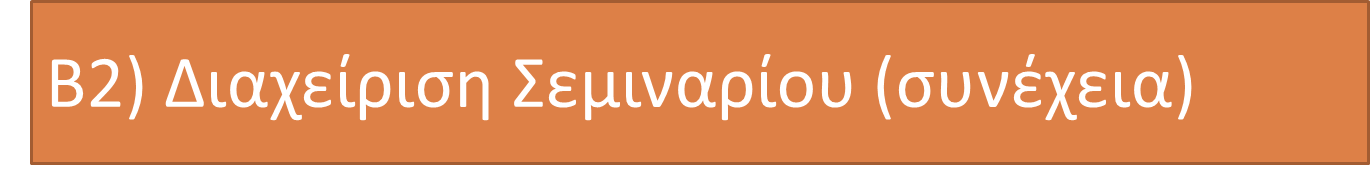 Διάρκεια σεμιναρίου 
Κάθε σεμινάριο ολοκληρώνεται σε ορισμένο αριθμό συναντήσεων, σύμφωνα με τον προγραμματισμό που έχει γίνει (ελάχιστος αριθμός συναντήσεων 5 συναντήσεις). 

Κάθε συνάντηση είναι διάρκειας δύο ωρών και τριάντα λεπτών (3 διδακτικές περίοδοι των 45΄ και ένα διάλειμμα 15΄). 

Ώρες διεξαγωγής: 3:30 μ.μ. – 6:00 μ.μ.
Β2) Διαχείριση Σεμιναρίου (συνέχεια)
Επιλογή Συμμετεχόντων
γίνεται με βάση την ημερομηνία υποβολής των ηλεκτρονικών αιτήσεών 
τηρείται επίσης λίστα αναμονής 
όσοι εκπαιδευτικοί επιλέγονται ειδοποιούνται με σχετικό ηλεκτρονικό μήνυμα από το Π.Ι. και ενημερώνεται παράλληλα ο εισηγητής.

Στην περίπτωση που 
υπάρχει  Λίστα Αναμονής, 
ο εισηγητής δεν δέχεται στο σεμινάριο εκπαιδευτικούς που δεν έχουν επιλεγεί
Επικοινωνεί τηλεφωνικά με άτομα που δεν  έχουν παρουσιαστεί στην πρώτη συνάντηση και ενημερώνει τον υπεύθυνο λειτουργό ώστε να κληθούν στο σεμινάριο άτομα από τη λίστα αναμονής 

δεν υπάρχει Λίστα Αναμονής 
ο εισηγητής μπορεί να δέχεται στο σεμινάριο εκπαιδευτικούς, οι οποίοι παρουσιάζονται κατά την πρώτη συνάντηση 
Προχωρεί στην εισαγωγή τους στη σελίδα του ηλεκτρονικού παρουσιολογίου
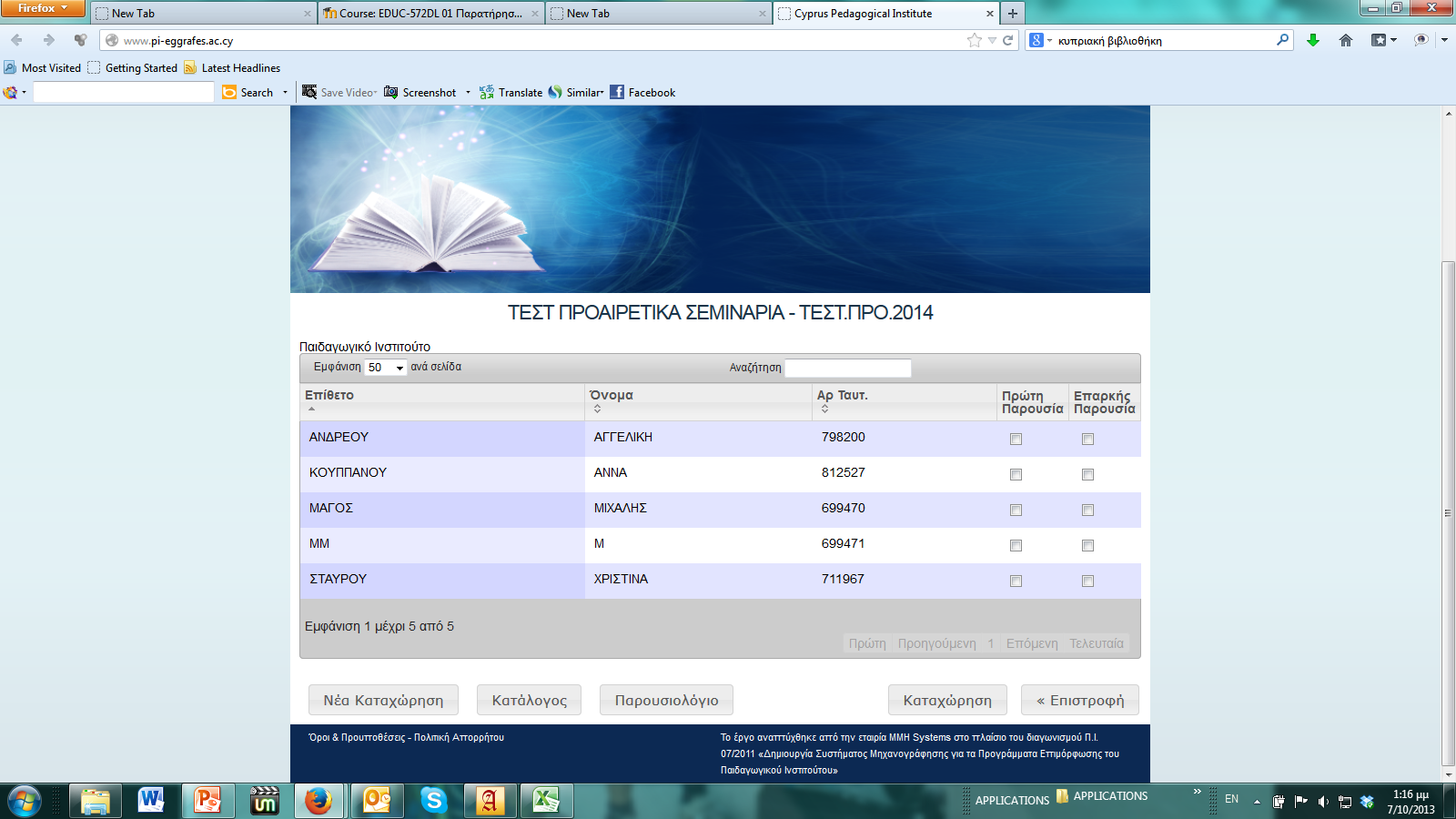 Παρουσιολόγιο – Στοιχεία Συμμετεχόντων
Παρουσιολόγιο
Στοιχεία συμμετεχόντων
Σημείωση 
ΜΕΣΗ-ΤΕΧΝΙΚΗ – Έντυπο ΕΚΤ το οποίο θα πρέπει να φωτοτυπηθεί και να δοθεί στους συμμετέχοντες
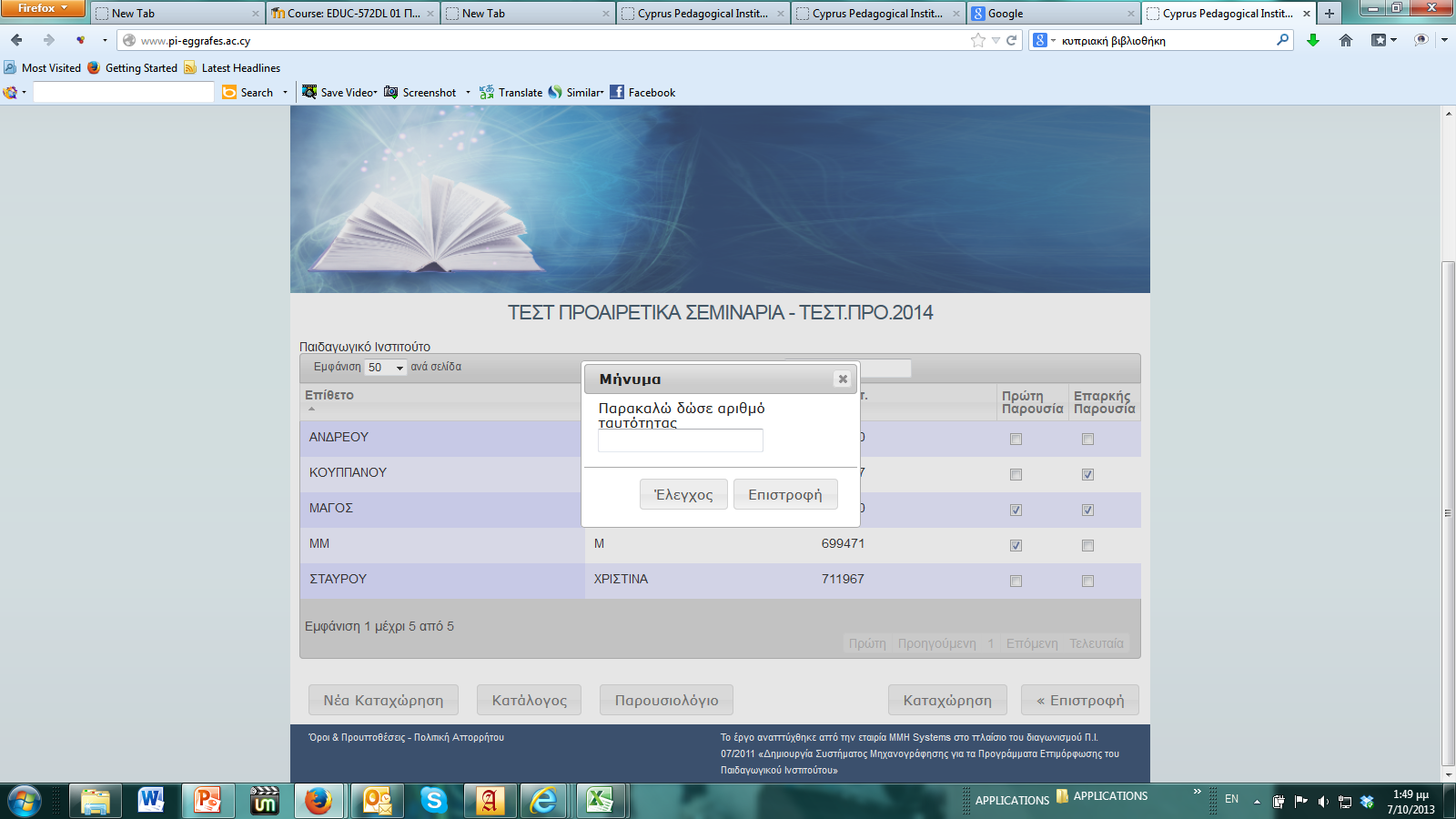 Εισαγάγετε εδώ τον αριθμό ταυτότητας των εκπρόθεσμων συμμετεχόντων και πατήστε το Έλεγχος.

Αν το σύστημα δεν αναγνωρίζει τον αριθμό της ταυτότητας τους τότε σημαίνει ότι δεν είναι χρήστες της πλατφόρμας  και θα πρέπει να εγγραφούν ως νέοι χρήστες
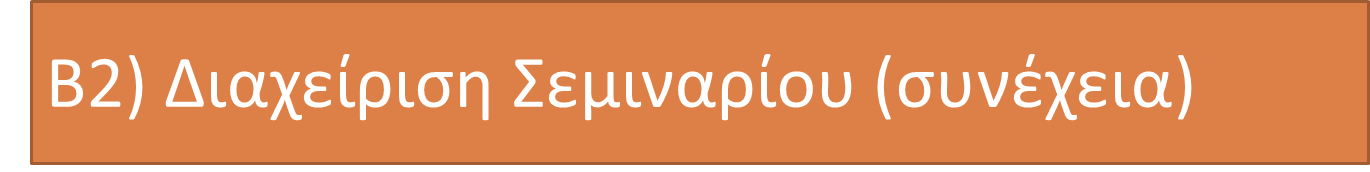 Μετά την 1η συνάντηση
Μη εγγεγραμμένοι συμμετέχοντες:
 ο εισηγητής καταχωρεί τους συμμετέχοντες αυτούς στο ηλεκτρονικό παρουσιολόγιο του σεμιναρίου, αλλά και προσθέτει γραπτώς τα στοιχεία τους στο έντυπο παρουσιολόγιο ώστε να μπορεί να υπογράφουν
Εκπαιδευτικοί που  δεν έχουν εγγραφεί στην ηλεκτρονική πλατφόρμα θα πρέπει να το πράξουν άμεσα
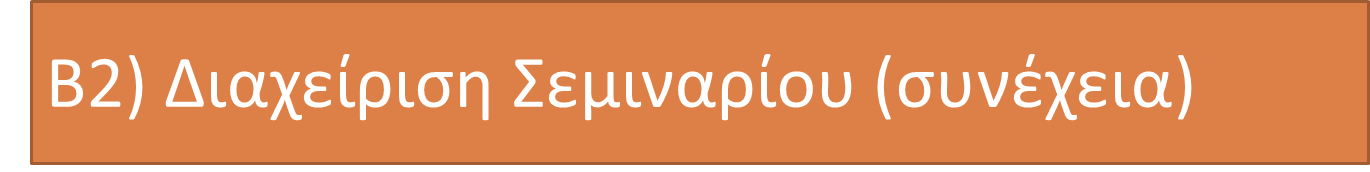 Μετά την 1η συνάντηση
Συμπλήρωση Ηλεκτρονικού  Απουσιολογίου  Συμπλήρωση Απουσίας πρώτης συνάντησης
Σε περίπτωση που η προσέλευση των συμμετεχόντων είναι μικρότερη από 10 τότε ο εισηγητής επικοινωνεί με τους συμμετέχοντες που δεν έχουν παρουσιαστεί μ ε στόχο τη διερεύνηση της πρόθεσης τους να συμμετέχουν ή όχι στο σεμινάριο
Αν ο τελικός αριθμός των συμμετεχόντων είναι μικρότερος από 10, το σεμινάριο ακυρώνεται.
Σεμινάρια Μέσης και Τεχνικής
Οι εισηγητές των σεμιναρίων ΜΕΣΗΣ-ΤΕΧΝΙΚΗΣ θαπρέπει να τυπώνουν από την ιστοσελίδα του Παιδαγωγικού Ινστιτούτου το Έντυπο ΕΚΤ, το οποίο θα πρέπει να φωτοτυπηθεί και να δοθεί στους συμμετέχοντες.

Θα πρέπει να βεβαιωθούν ότι είναι αναρτημένη σε περίοπτο σημείο του χώρου διεξαγωγής του σεμιναρίου η Αφίσα των ΕΚΤ. Αν αυτό δεν ισχύει παρακαλούνται να επικοινωνήσουν με τον αρμόδιο λειτουργό.
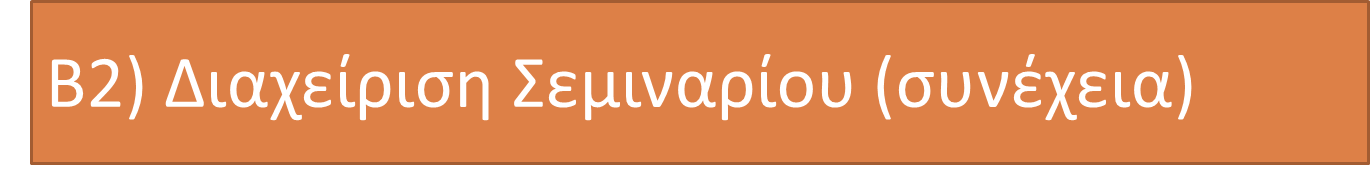 Τέλος της Προτελευταίας Συνάντησης 
Άμεση συμπλήρωση  του ηλεκτρονικού απουσιολογίου από τον εισηγητή  μετά  από κάθε συνάντηση
www.pi-eggrafes.ac.cy

Επικοινωνία για διευθέτηση της παραλαβής των πιστοποιητικών παρακολούθησης
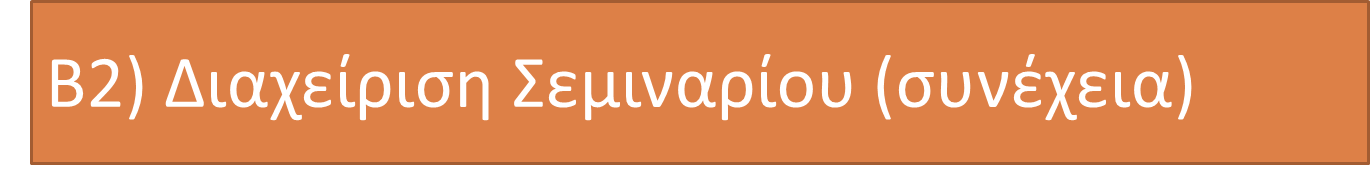 Τυχόν επιβεβλημένες αλλαγές γίνονται 
κατόπιν  έγκαιρης συνεννόησης με τον συντονιστή του σεμιναρίου.
νοουμένου ότι κανένας από τους συμμετέχοντες δεν φέρει ένσταση. 
Για αλλαγές που δεν ενημερώνεται ο συντονιστήςδεν θα γίνονται οι ανάλογες διευθετήσεις (Ενημέρωση ηλεκτρονικής πλατφόρμας -  κράτηση αίθουσας – ενημέρωση φροντιστή κλπ) 
Η ενημέρωση του συντονιστή να γίνεται με email (επιβεβαίωση παραλαβής εντός 2 ημερών) 
Για αλλαγές σεμιναρίων εκτός ΠΙ ο εισηγητής θα πρέπει να ενημερώσει ο ίδιος τον φροντιστή για την αλλαγή.
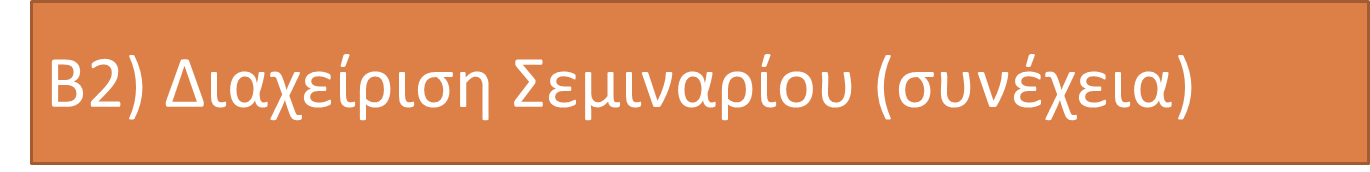 Διεξαγωγή σεμιναρίου από ομάδα εισηγητών 
Ο κύριος εισηγητής αναλαμβάνει 
τον συντονισμό της ομάδας.
την επικοινωνία με το Π.Ι. 
την παραλαβή και παράδοση του παρουσιολογίου, των πιστοποιητικών και άλλων σχετικών εγγράφων. 
την συμπλήρωση και παράδοση εντύπου συνδιδασκαλίας.
την ενημέρωση του φροντιστή (ισχύει και για αυτόνομες διδασκαλίες, εκτός του Π.Ι) 

Το έντυπο συνδιδασκαλίας θα πρέπει να συμπληρώνεται πριν τη διεξαγωγή του σεμιναρίου έτσι ώστε να φαίνεται ποιος είναι ο εισηγητής ή οι εισηγητές κάθε συνάντησης 
Όλοι οι εισηγητές που συμμετείχαν στην επιμόρφωση  προσυπογράφουν το σχετικό έντυπο συνδιδασκαλίαςμε το πέρας του σεμιναρίου
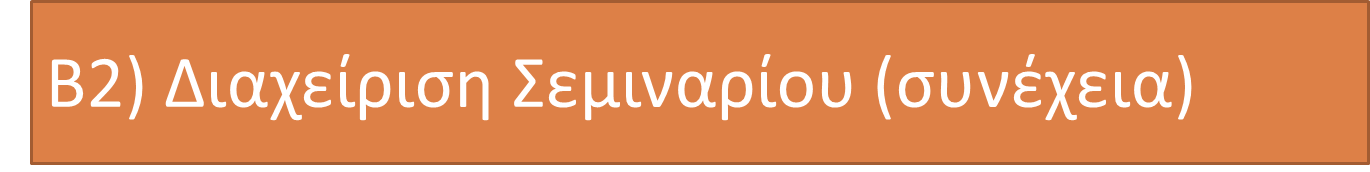 Ολοκλήρωση Σεμιναρίου
Ενημέρωση του Αρχείου των Προαιρετικών Σεμιναρίων στο Π.Ι.: Παράδοση στην Ομάδα Συντονισμού, του Π.Ι., του: 

πρωτότυπου παρουσιολογίου (υπογεγραμμένο από τον εισηγητή/ τους εισηγητές) 
σετ του διδακτικού υλικού και των σημειώσεων 
Σε περίπτωση που οι εισηγητές είναι περισσότεροι του ενός παραδίδεται το έντυπο συνδιδασκαλίας
Χρήσιμα Έντυπα Εισηγητών
www.pi.ac.cy
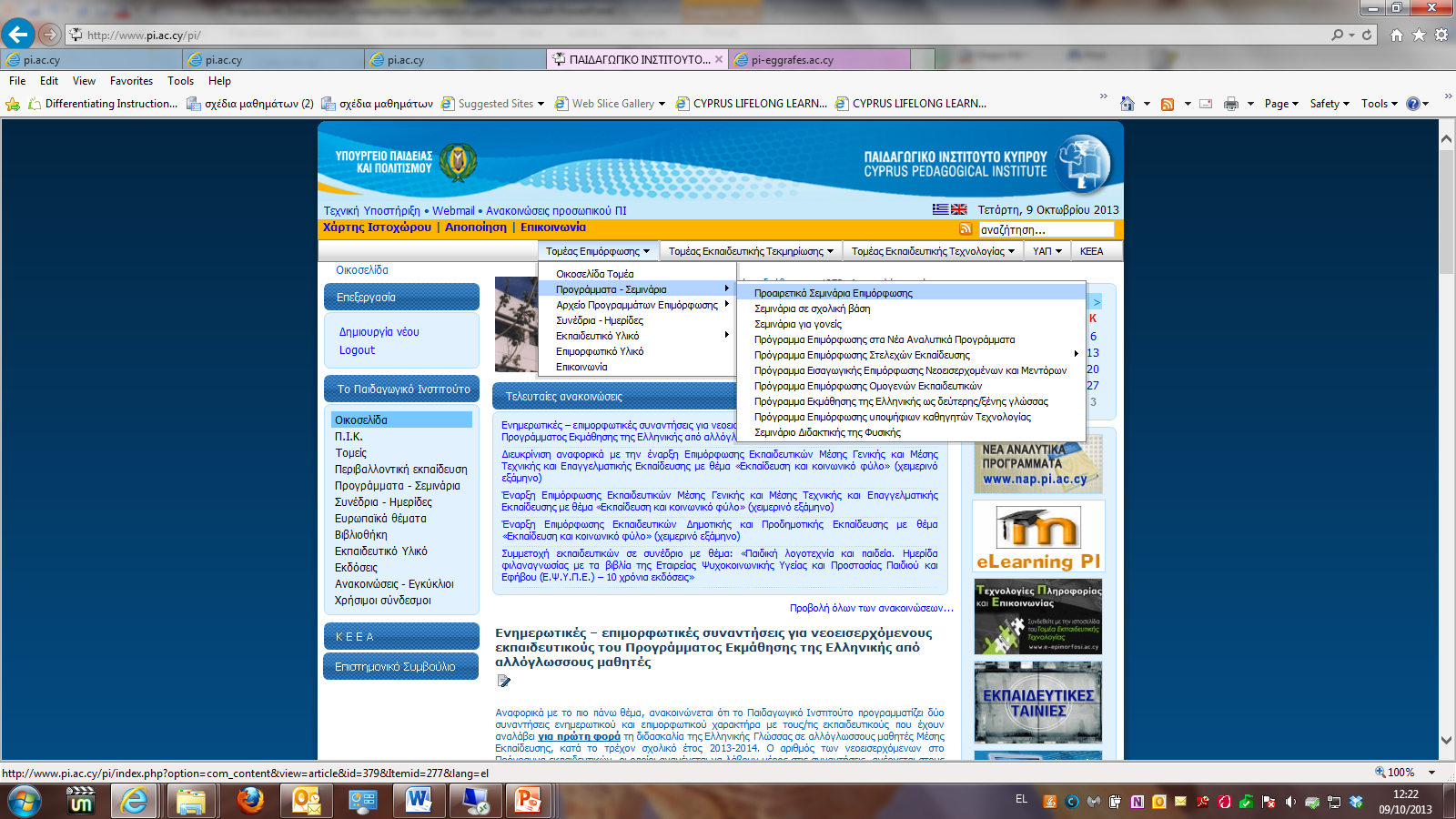 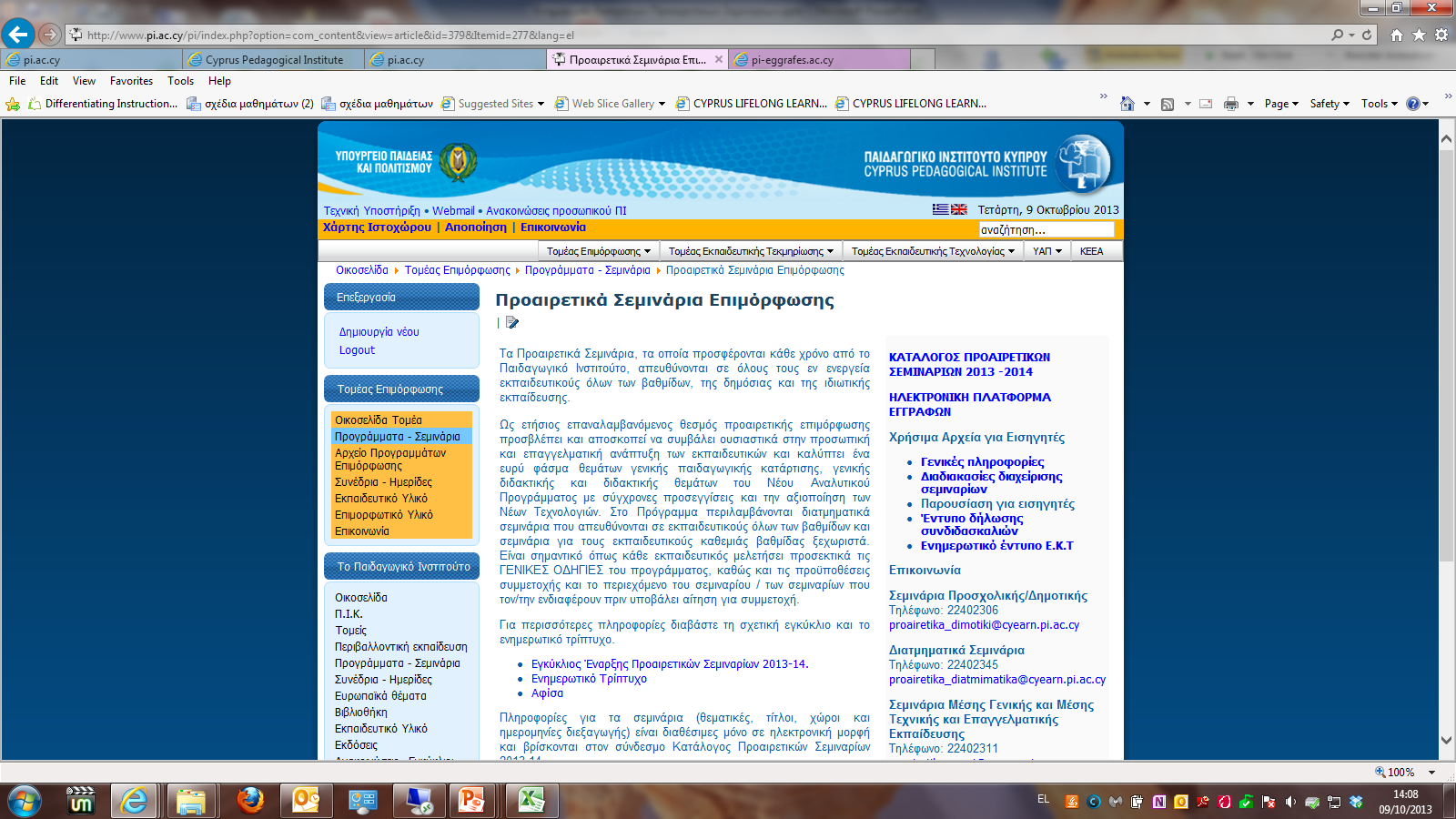 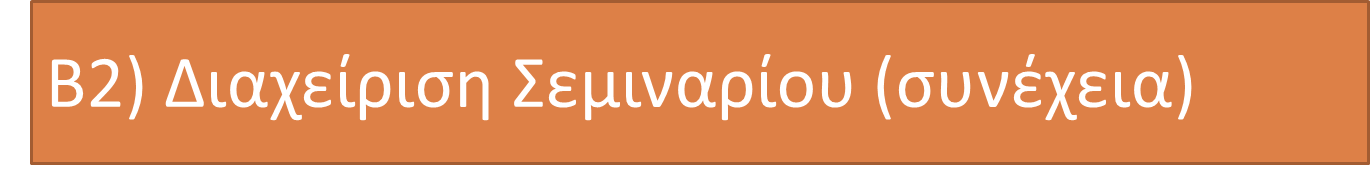 Τελευταία Συνάντηση (1)
Συμπλήρωση Εντύπου Αξιολόγησης Προαιρετικών Σεμιναρίων στην τελευταία συνάντηση.
Συμπλήρωση Εντύπου Αξιολόγησης εισηγητή 
Θα βρείτε τα έντυπα αξιολόγησης στη θυρίδα σας 
Αν είστε εξωτερικός εισηγητής θα πρέπει  να επικοινωνήσετε με το συντονιστή  για να γίνουν οι ανάλογες διευθετήσεις ώστε να παραλάβετε  τα έντυπα
Θα πρέπει να τονιστεί η μεγάλη σημασία συμπλήρωσης των αξιολογήσεων από όλους τους συμμετέχοντες.
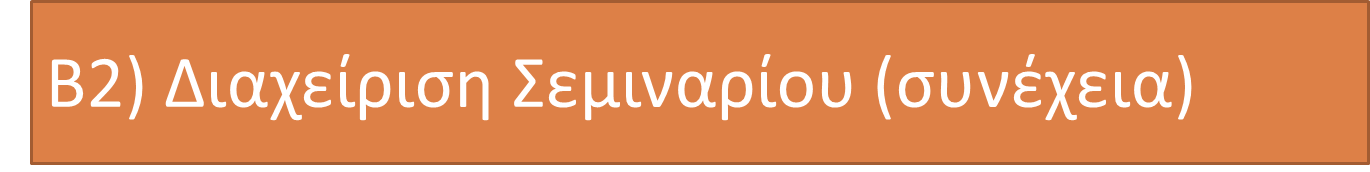 Τελευταία Συνάντηση (2)
Πιστοποιητικό Παρακολούθησης λαμβάνουν οι συμμετέχοντες με 80% παρακολούθηση του Σεμιναρίου  (π.χ. 4 από τις 5 συναντήσεις)

Αποστολή του έντυπου (πρωτότυπου)  παρουσιολογίου στον συντονιστή του σεμιναρίου με τις υπογραφές των συμμετεχόντων και των εισηγητών 

Επιστροφή στον συντονιστή τυχόν πιστοποιητικών τα οποία δεν δόθηκαν και θα πρέπει να σταλούν  ή πιστοποιητικά τα οποία δεν θα δοθούν  λόγω μη ολοκλήρωσης του χρόνου παρακολούθησης
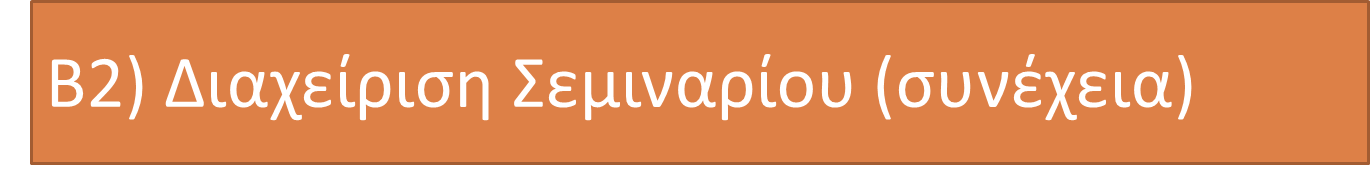 Οπτικοακουστικά μέσα και Η.Υ: 
Παιδαγωγικό ΙνστιτούτοΕπικοινωνία εκ των προτέρων με τον Τομέα Εκπαιδευτικής Τεχνολογίας στο Π.Ι. (τηλ. 22402348, 22402347), για κράτηση των μέσων

ΣχολείαΣυνεννόηση με την Ομάδα Συντονισμού στο Π.Ι.Στην περίπτωση των σεμιναρίων στο Παραλίμνι η επικοινωνία γίνεται με τη Σχολική Εφορεία. ]

Τονίζεται ότι οι εισηγητές πρέπει να οργανώνουν/ να διαφοροποιούν την εργασία τους ανάλογα με τα διαθέσιμα σε κάθε χώρο διεξαγωγής μέσα.
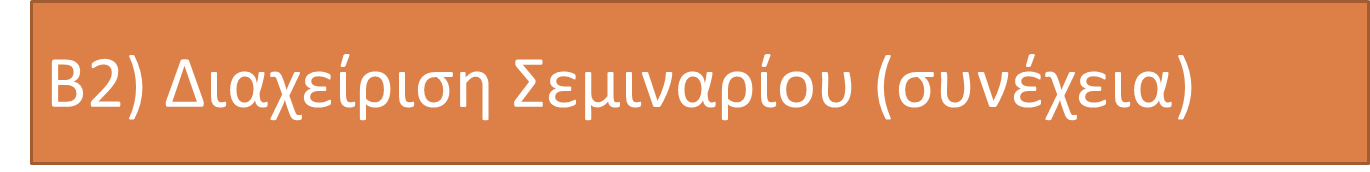 Ενημέρωση συμμετεχόντων για το Ευρωπαϊκό Κοινωνικό Ταμείο
Σεμινάρια Μέσης Γενικής ή Μέσης Τεχνικής και Επαγγελματικής Εκπαίδευσης Ενημέρωση συμμετεχόντων  για την επιχορήγηση του σεμιναρίου από Ευρωπαϊκό Κοινωνικό Ταμείο.
Σχετικό ενημερωτικό φυλλάδιο στους συμμετέχοντες 
Ο εισηγητής, θα πρέπει, να δέχεται στην αίθουσα διδασκαλίας εκπροσώπους του Ευρωπαϊκού Κοινωνικού Ταμείου
Ενημέρωση Εισηγητών Προαιρετικών ΣεμιναρίωνΠαιδαγωγικού Ινστιτούτου ΚύπρουΣΑΣ ΕΥΧΑΡΙΣΤΟΥΜΕ ΓΙΑ ΤΗΝ ΠΡΟΣΟΧΗ